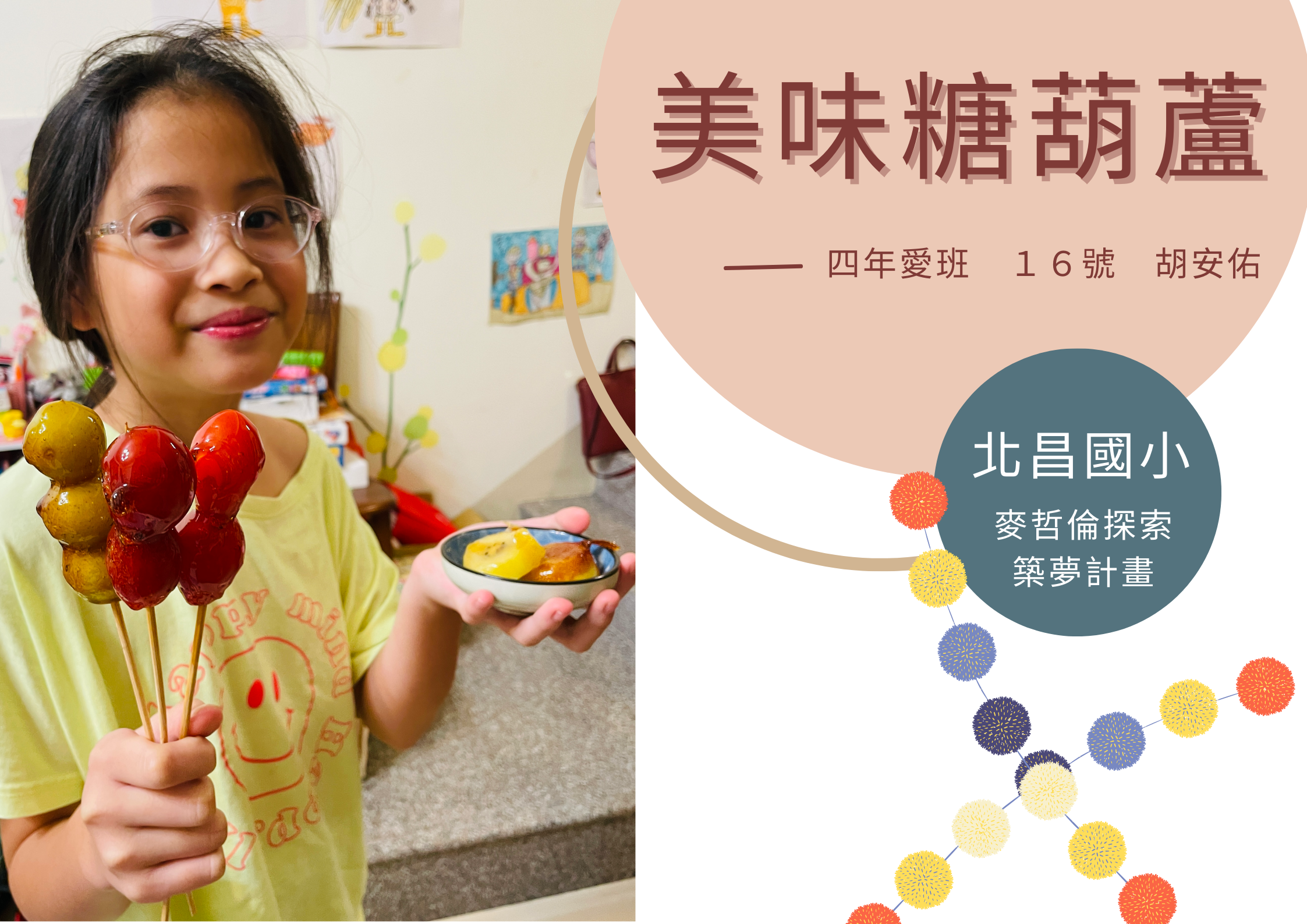 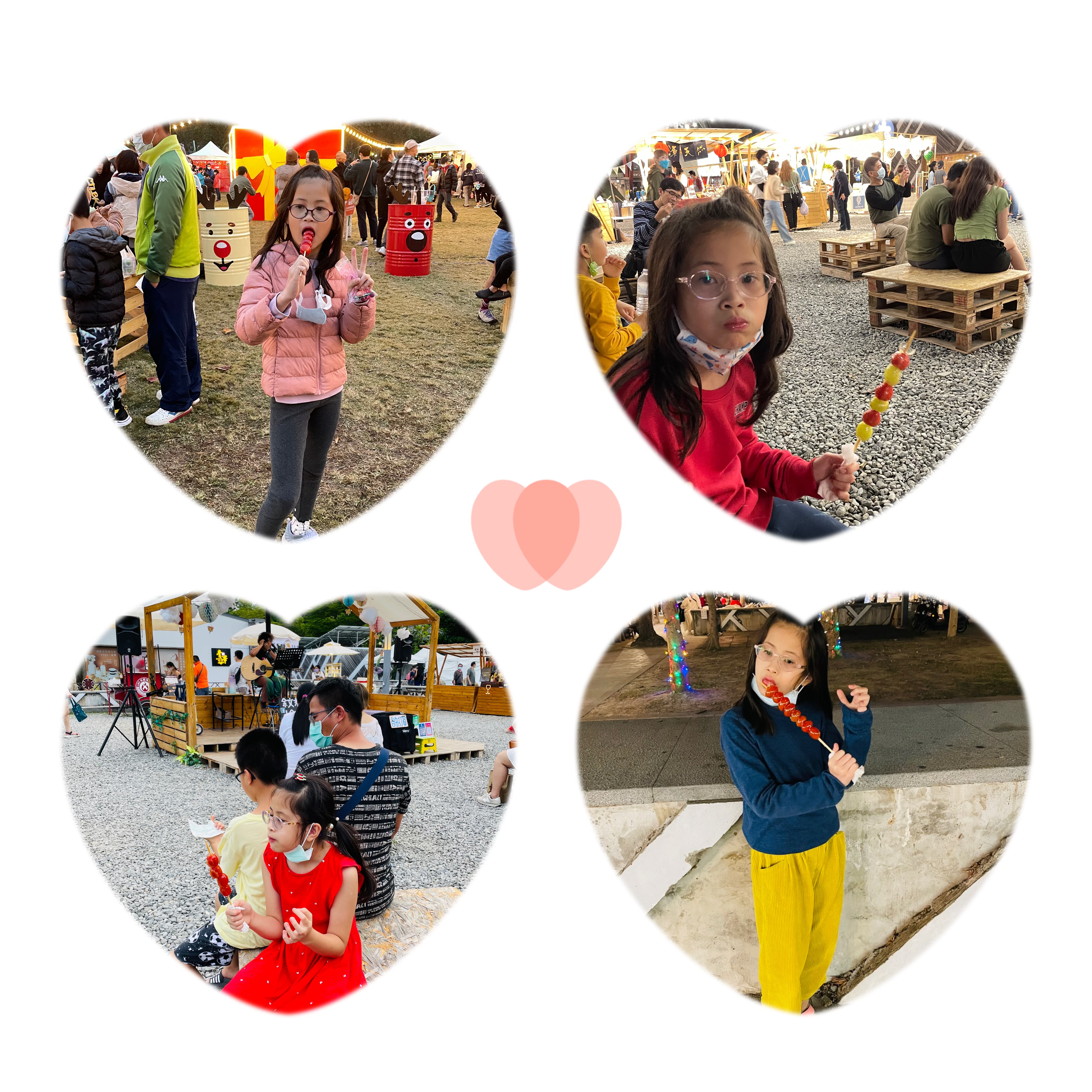 從小到大，每次去逛夜市，我一定會買糖葫蘆來吃，我真的很喜歡吃糖葫蘆，所以今年暑假，我想要挑戰自己動手做糖葫蘆來吃。
我打算使用不同的水果製作，
利用暑假上網查資料和學習怎麼做。
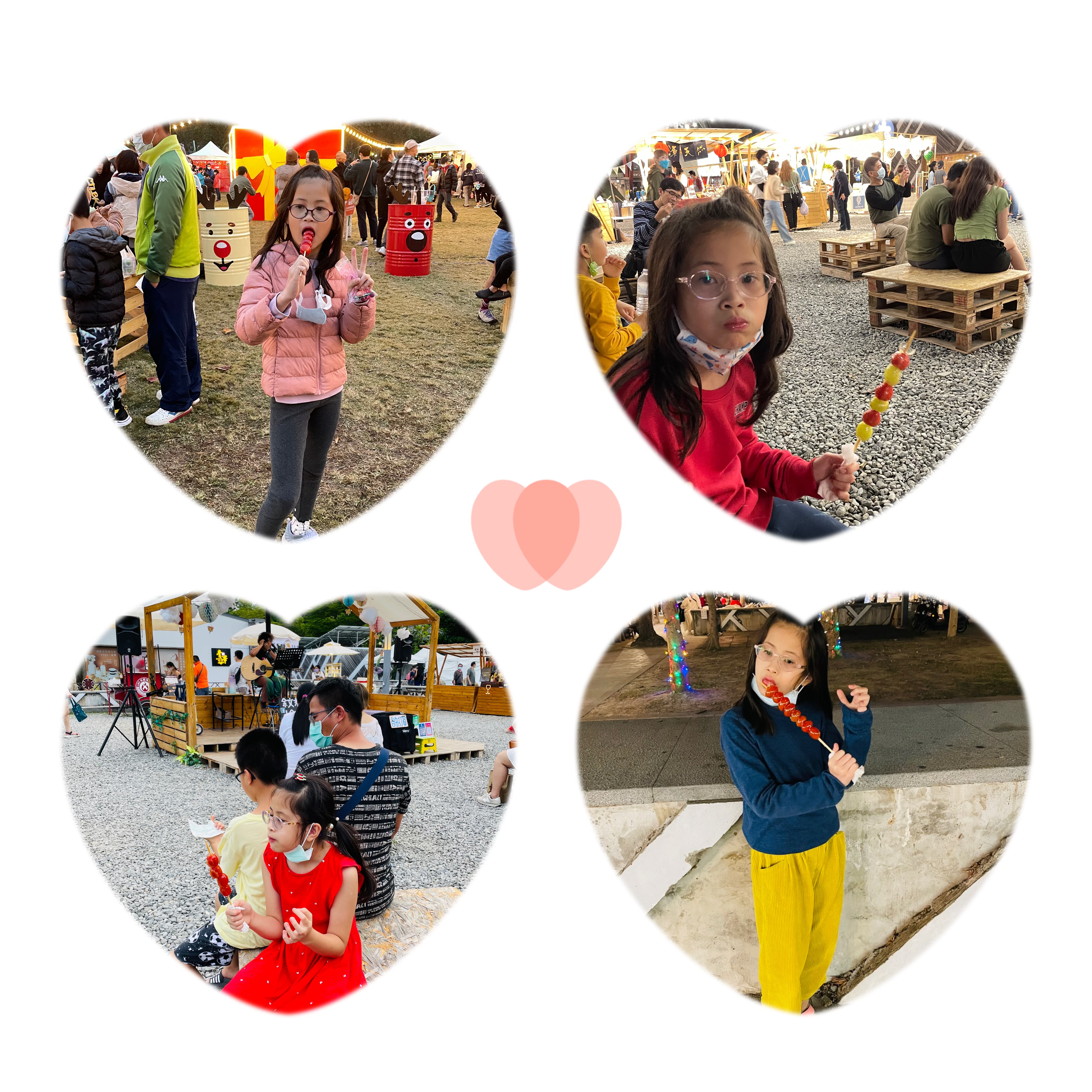 七月
八月
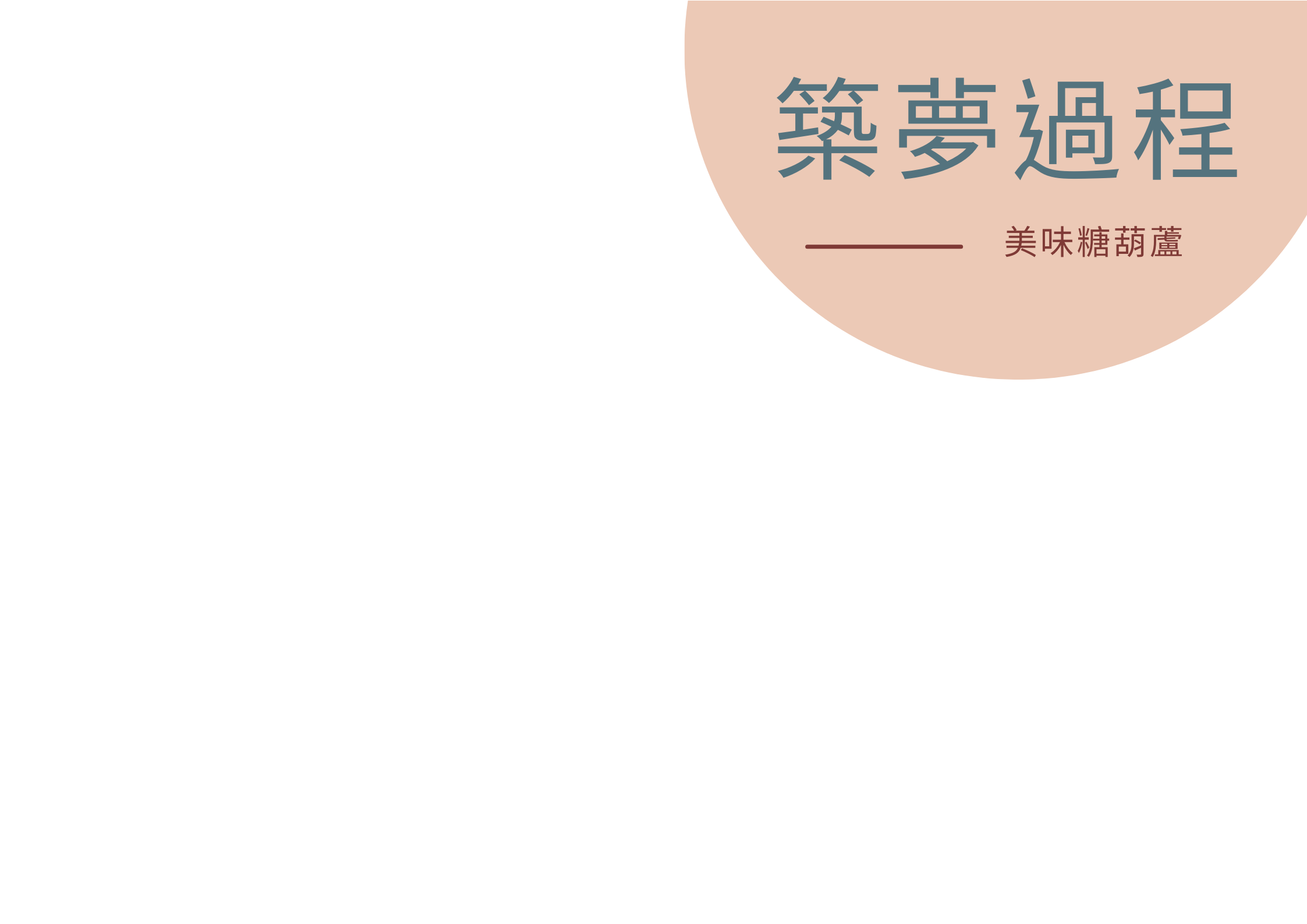 7/10-16上網查資料
糖葫蘆的由來
糖葫蘆起源自宋朝，南宋光宗皇帝給他愛妃治病，從民間找來的配方。一個江湖郎中揭榜進宮之後，開出了冰糖水煮山里紅的配方，後來此配方，流傳到民間就變成現在的糖葫蘆。（資源來源：維基百科＿糖葫蘆）
製作糖葫蘆的步驟
1、水果要清洗。
2、在鍋中加入細砂糖和水開中小火勿攪拌只能搖晃鍋子　　（糖水比例為３：１）
3、將水果三顆串成一串。
4、待糖漿至淺黃色就可以先關火，然後將水果裹上糖漿就完成了！
（資源來源：無毒農網頁）
備好「小番茄」和「砂糖」
7/17第１次挑戰
糖水比例（３比１）
在鍋中加入細砂糖和水，開中小火，
　　　　　　　　勿攪拌只能搖晃鍋子。

　　　　　　　　　　


　　　　　　　　　　（我覺得還滿難
　　　　　　　　　　　的，一直怕被
　　　　　　　　　　　燙到…）
怎麼…感覺好像很簡單的樣子，接下來裹糖漿，
　　　　　　　第一次挑戰，完成！
怪怪的？怎麼糖漿…流成這樣？不是應該…包住水果嗎？
【安佑】外表沒有脆脆的口感。
【媽媽】沒有成功，外皮完全不對。
【弟弟】很好吃！
7/18第２次挑戰
再次上網找失敗的原因。
外表不脆，有可能是糖的溫度不夠高
（第一次太快關火了了）
測試溫度的方法
使用小湯匙，沾起少許糖漿入冷水中，查看糖漿是否能在水中成形，還要試一下口感，是否會黏牙…等。
煮了好久，糖漿才成形又不黏牙！
快快快…好緊張！趕快裹糖漿…，完成！
大家都覺得
有成功耶，
外表很脆很好吃！


但……
但……
外表不好看，
可能糖漿裹不平均，會「黏盤子」，糖衣還掉了！
7/19第３次挑戰
為了解決黏盤子造成脫糖的情形，再次上網查資料。
避免糖衣黏盤子方法有二種：
盤子抹油和快速放入冰水中。
我試了
快速放入冰水中
這個方法。
番茄糖葫蘆，成功！
８/７第４次挑戰
番茄糖葫蘆，
成功！
至少做出５種不同口味的糖葫蘆。
這次挑戰「櫻桃」和「蘋果」
櫻桃糖葫蘆外表看起來成功，但我覺得不好吃；媽媽覺得櫻桃酸酸的，加上糖衣，還不錯！
蘋果…完全不行，
不知是買來的蘋果不好吃，
還是什麼原因，竟然變苦了！
8/20第５次挑戰
為了找出蘋果不好吃的原因，再次上網查資料。
可能是把皮全去掉，又擦得不夠乾…也可能買的蘋果不好吃！
重新準備
（蘋果、葡萄）
已經挑戰４四次了，照著原本的方式，
試糖漿有沒有成形…等步驟。應該是可以成功的，


但…


意外

發生了…
再完成第一串葡萄糖葫蘆之後，原本要接著裹第二串的…
此時，
鍋子裡的糖漿竟然「反沙」了！
還好，葡萄糖葫蘆，成功！
糖漿一下子又變回糖了，太神奇了！上網查才知道這種現象叫做「反沙」！
會發生「反沙」原因是糖沒有完全融化。
8/2１第６次挑戰
因為這次想挑戰多種口味，我們這次使用了比較多的糖，竟忽略了融化這點。
預防「反沙」的方法是，可以先用開水讓糖融化再煮！
這次買來的蘋果有先試吃，還沒做成糖葫蘆前，就很好吃，加上糖衣，美味！
蘋果糖葫蘆，成功！
８/30第７次挑戰
奇異果不好串，
還是掉了！
但，很美味^^
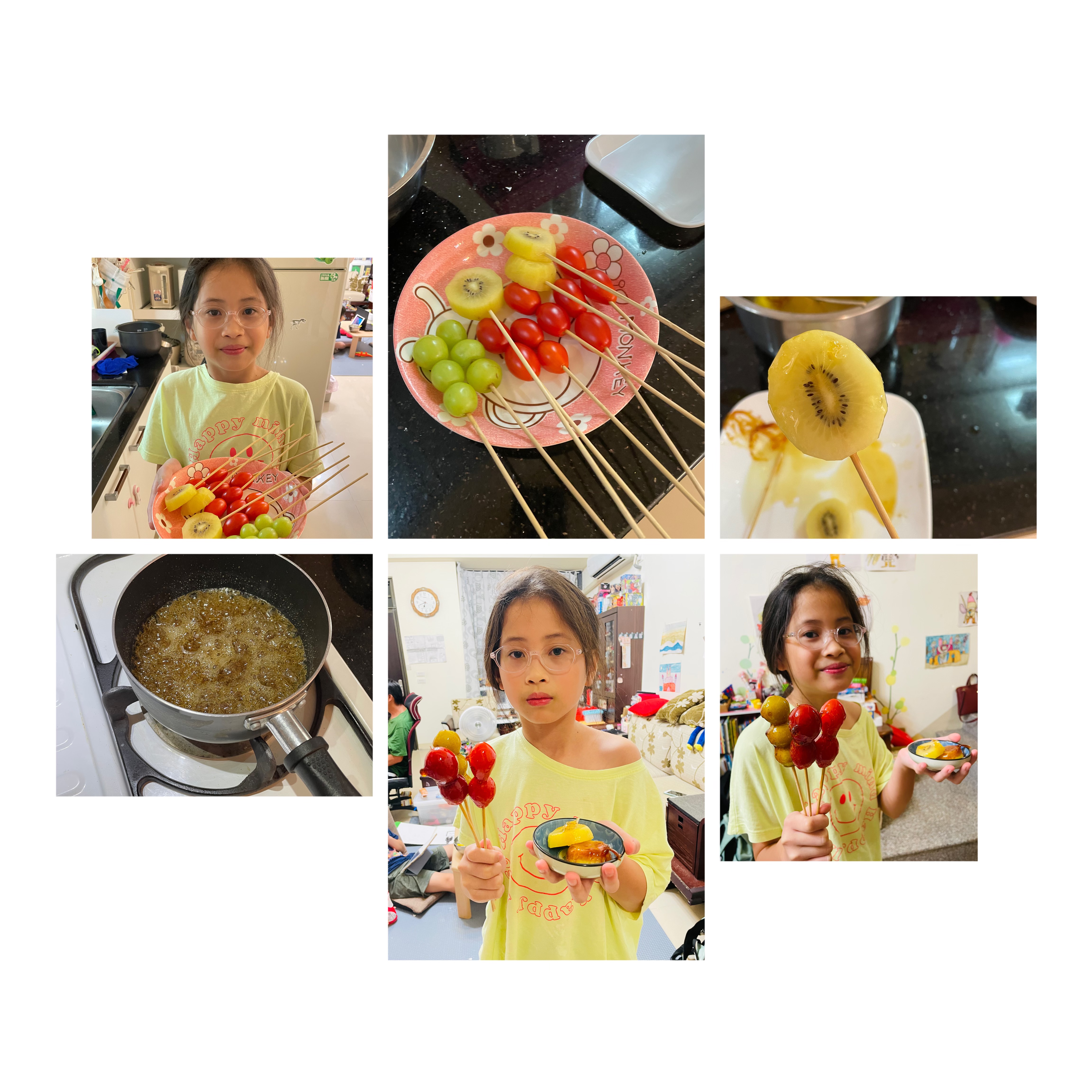 暑假期間，我總共做了七次，我覺得很難，沒有想像中的簡單。因為遇到很多「狀況」，例如：裹糖漿的時候會沒辦法裹到後面的水果；有時候糖還會黏到到盤子上面，造成水果上面的糖脫掉；最可怕是怕被火燙到，自己動手做美食，真的不簡單呀！